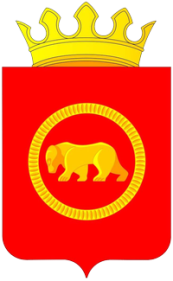 Исполнение бюджетов сельских поселений по итогам 2017 года
Докладчик: Заместитель главы администрации
Пермского муниципального района по 
экономическому развитию 
Гладких Татьяна Николаевна
2018 год
Задолженность сельских поселений по налогам и страховым взносам на 1 января 2018 года, рублей
Информация об остатках средств на 01.01.2018
Информация о средней заработной плате работников учреждений культуры, физкультуры и спорта на 01.01.2018